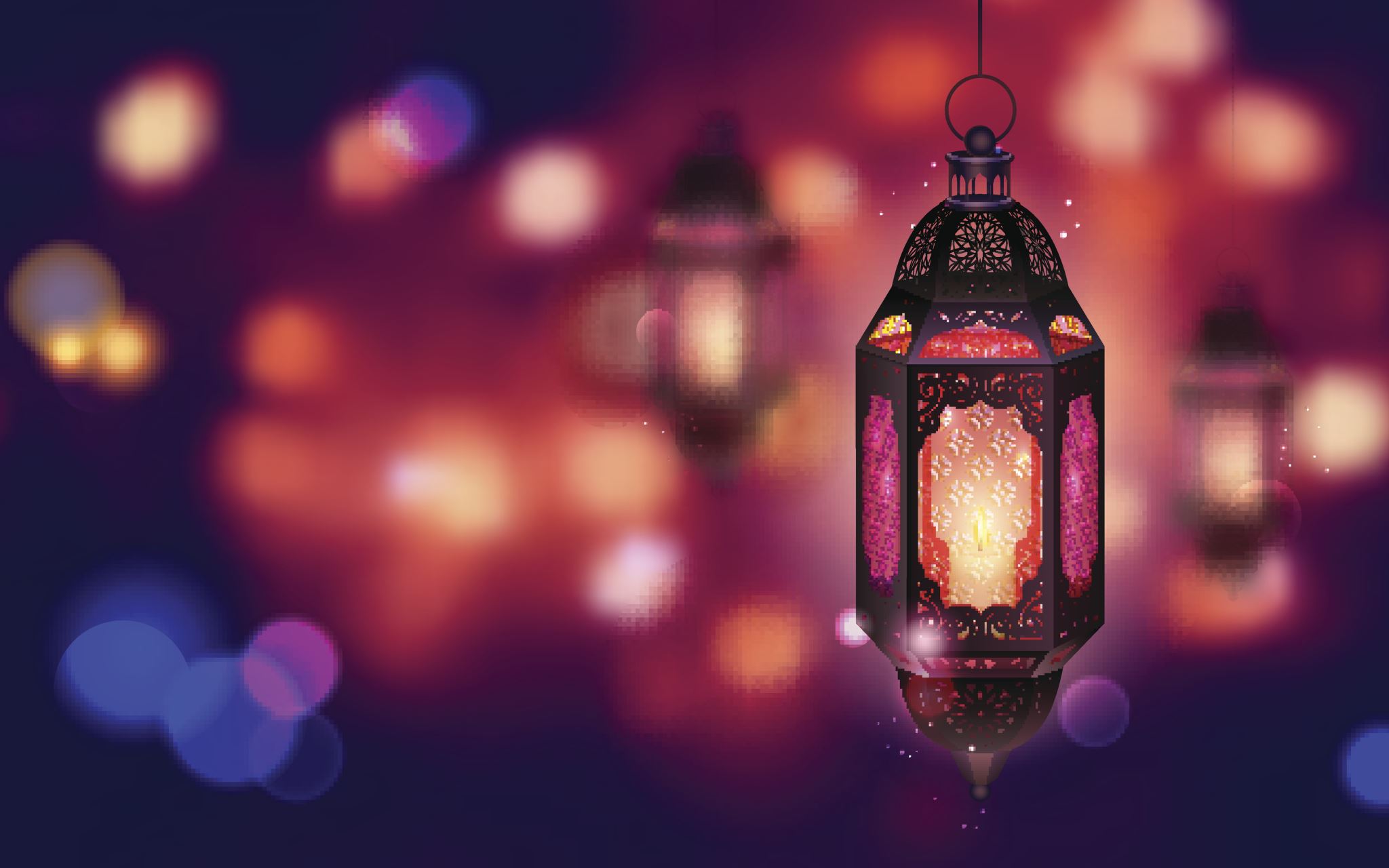 Ontrack and TTM Access